স্বাগতম
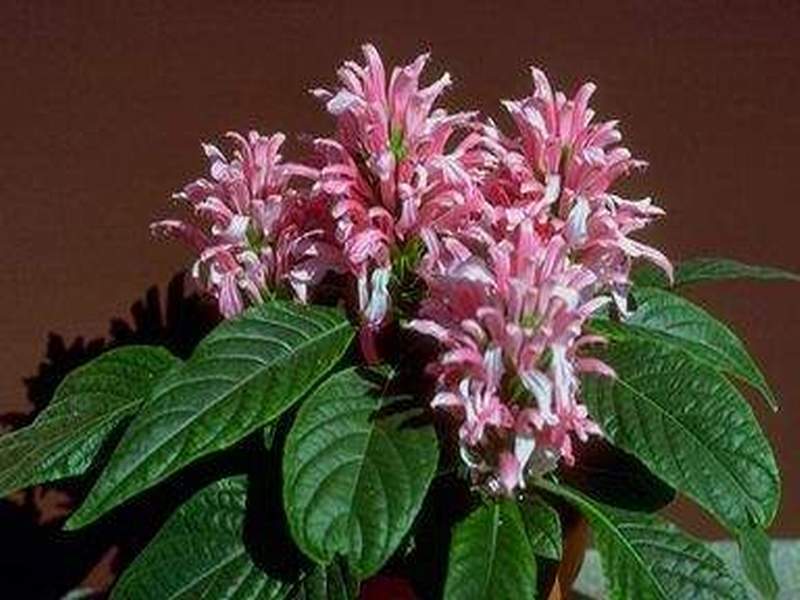 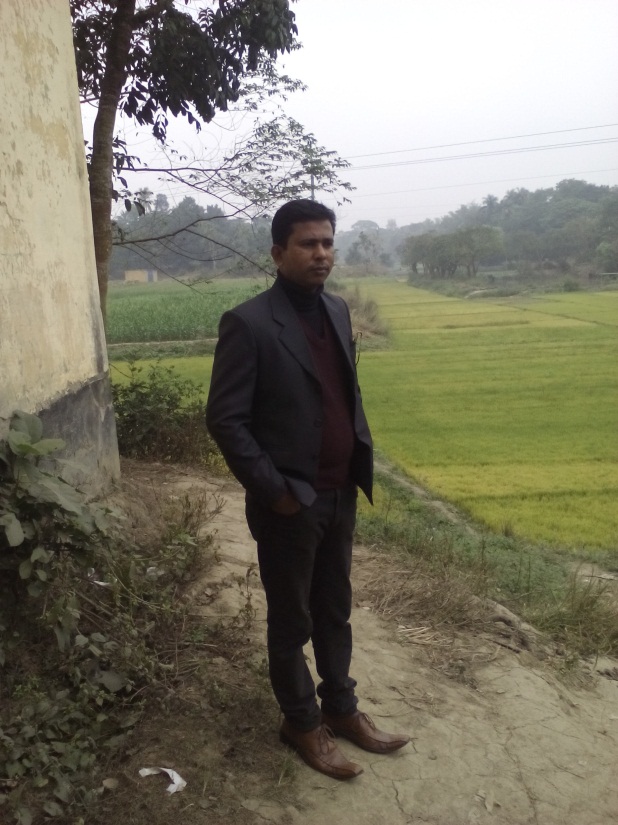 সহিদুল  ইসলাম  
   সহকারি শিক্ষক
দিয়া বারি উচ্চ  বিদ্যালয়।
[Speaker Notes: ূ]
শ্রেণীঃনবম
বিষয়ঃভুগোল
অধ্যায়-১ম
সময়-৫০মিনিট
১)আমরা কোথায় বাসকরি?
২)সূ্য থেকে আমরা কি পাই?
৩)সূয পরিবার কে কি বলে?
সৌরজগত
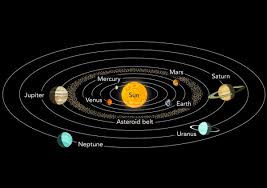 শক্তির প্রধান উৎস কি?
খ)সৌজগতে কয়টি গ্রহ আছে?
গ)পৃথিবী একমাত্র গ্রহ যেখানে প্রাণীকূল
বসবাসের উপযোগি ব্যাখা কর?
ঘ)ক্ষুদ্রতম গ্রহ ও বৃহতম গ্রহের বর্ণনা
কর?
ক)গ্রহ রাজ কাকে বলে?
খ)ক্ষুদ্রতম গ্রহের নাম কি?
গ)চাঁদ কোন গ্রহের উপগ্রহ?
ঘ)পৃথিবী সর্‍্যকে ঘুরে আসতে কত সময় লাগে?
ঙ)সৌরজগতের বৃহতম গ্রহ কোনটি?
বাড়ির কাজ
সৌরজগতে চিত্র অঙকন করে আনবে
ধন্যবাদ